CS1010: Programming Methodology
UNIT 9
Logical Expressions
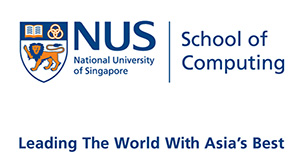 © NUS
Unit9 - 2
Unit 9: Logical Expressions
Boolean Values
Logical Operators
Short-Circuit Evaluation
© NUS
Unit9 - 3
Boolean Values
All logical expressions evaluate to Boolean values true or false.

Traditionally, 
0 to represent false
Any other value to represent true (1 is used as the representative value for true in output)

Example:
long is_diff = x - y;
if (is_diff) {
  cs1010_println_string("x and y                          store different values.");
} else {
  cs1010_println_string("x and y                          store the same value.");
}
© NUS
Unit9 - 4
Boolean Values
In modern C, 
Data type: bool (requires stdbool.h)

Example:
bool is_diff = x != y; // evaluates to true or false
if (is_diff) {
  cs1010_println_string("x and y                          store different values.");
} else {
  cs1010_println_string("x and y                          store the same value.");
}
Name your Boolean variables is_... or has_...!
© NUS
Unit9 - 5
Logical Operators
For combining two or more Boolean values.

Examples:
If the birth year of a person is between 1995 and 2005, this person is Generation Z  (birth_year  >= 1995) && (birth_year <= 2005)
If the birth year of a person is either before 1995 or after 2005, this person is not Generation Z  (birth_year < 1995) || (birth_year > 2005)

Logical operators: && (and), || (or), ! (not).
© NUS
Unit9 - 6
Common Mistake
What is wrong with this code?






The expression 1995 <= birth_year <= 2005 is equivalent to ((1995 <= birth_year) <= 2005)
(1995 <= birth_year) gives 1 or 0
1 or 0 is always less than 2005!
if (1995 <= birth_year <= 2005) {
 cs1010_println_string("You are                         from Generation Z.");
} else {
 cs1010_println_string("You are NOT                         from Generation Z.");
}
© NUS
Unit9 - 7
Short-Circuit Evaluation
expr1 && expr2
If expr1 is false, skip evaluating expr2 and return false immediately, as the result will always be false.
Example: (birth_year  >= 1995) && (birth_year <= 2005)

expr1 || expr2
If expr1 is true, skip evaluating expr2 and return true immediately, as the result will always be true.
Example: (birth_year < 1995) || (birth_year > 2005)

Make things faster in some cases
Example: has_been_overseas_recently(person) ||                 is_tested_positive(person)